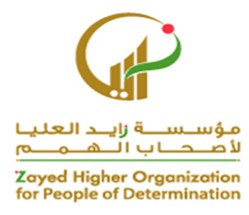 - تسميع الحديث النبوي الشريف : دخلت امرأة النار في هرة حبستها ، فلا هي اطعمتها ، ولا هي تركتها تأكل من خشاش الارض
مقدم الهدف: أحمد علي عواد
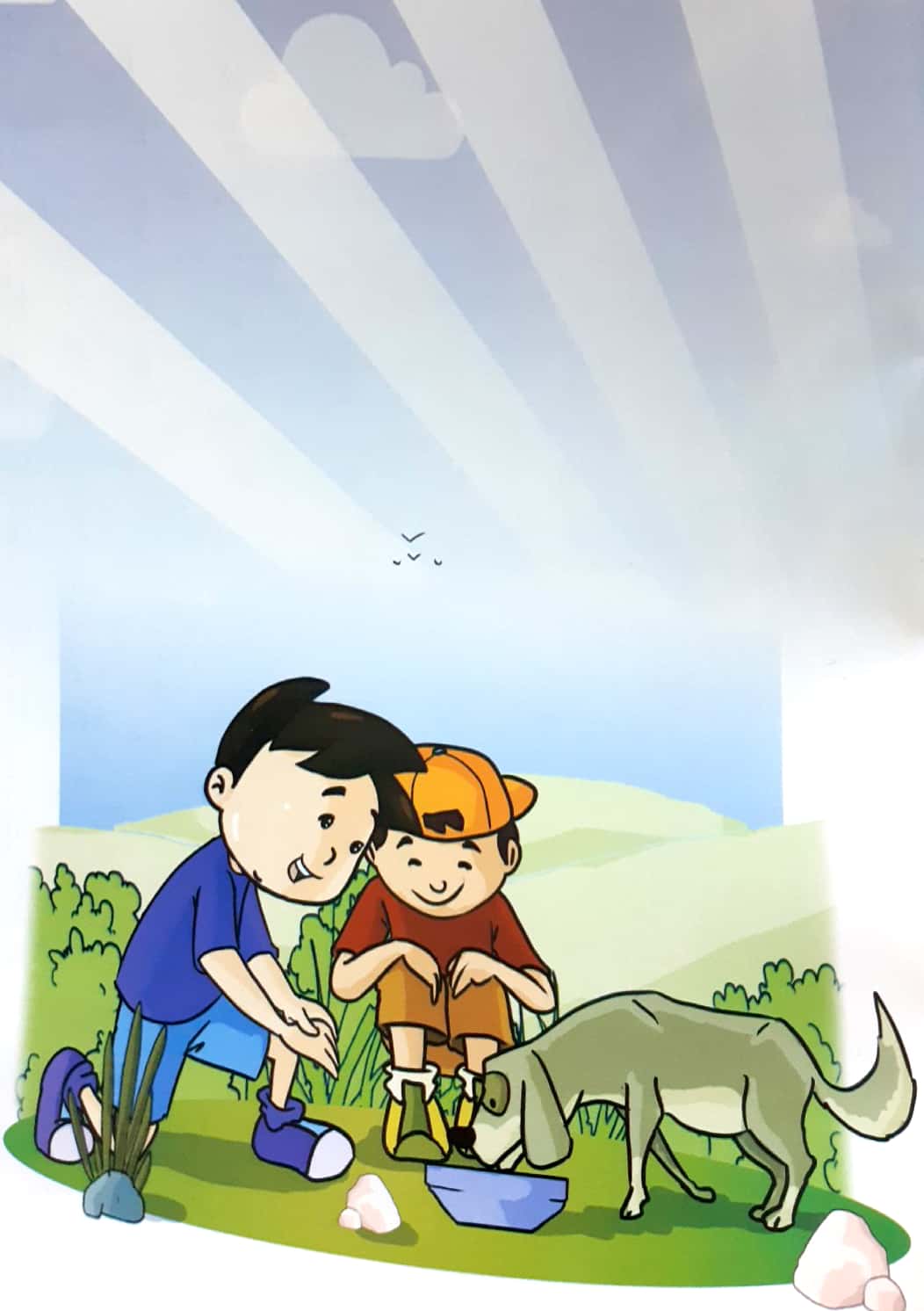 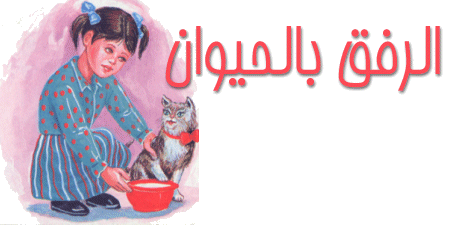 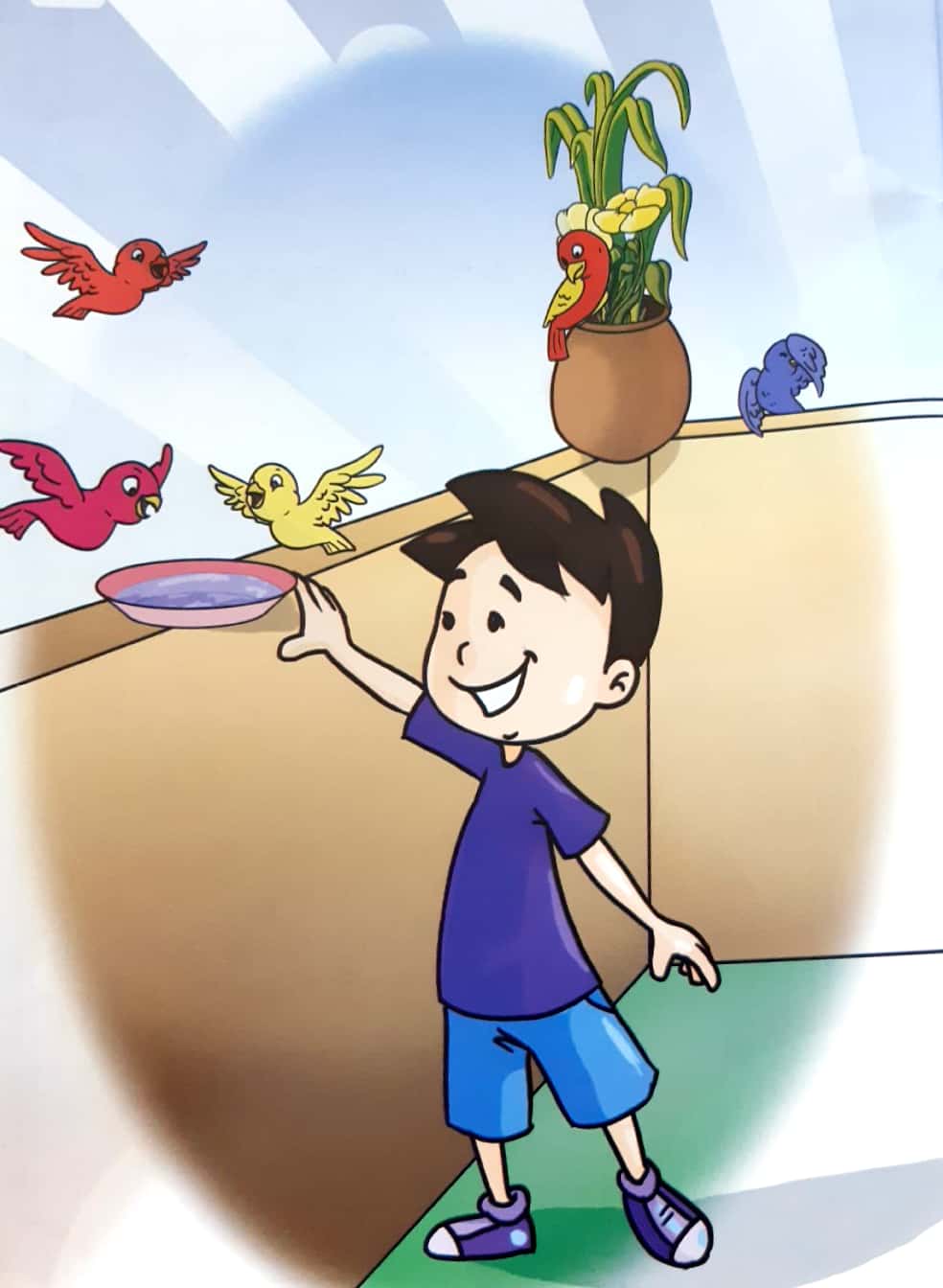 2
3
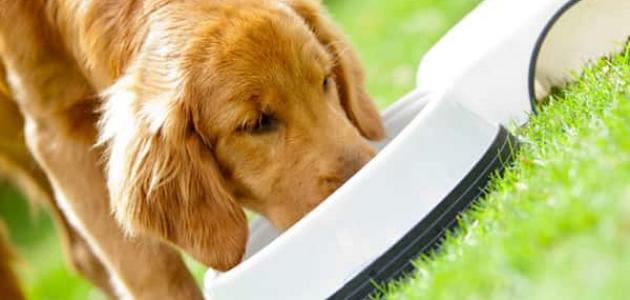 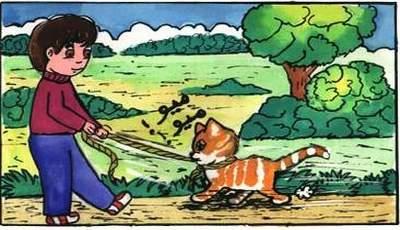 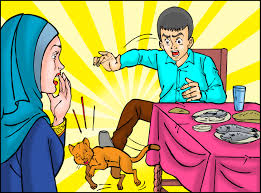 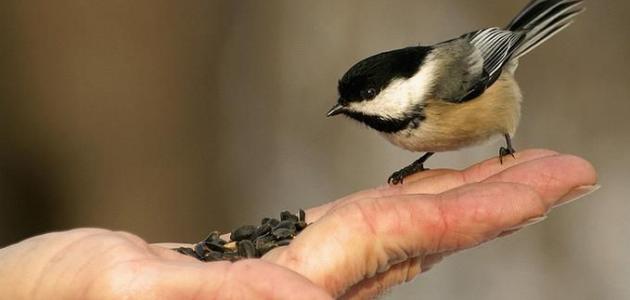 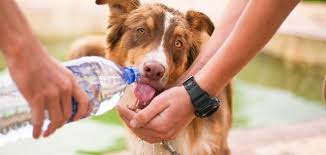 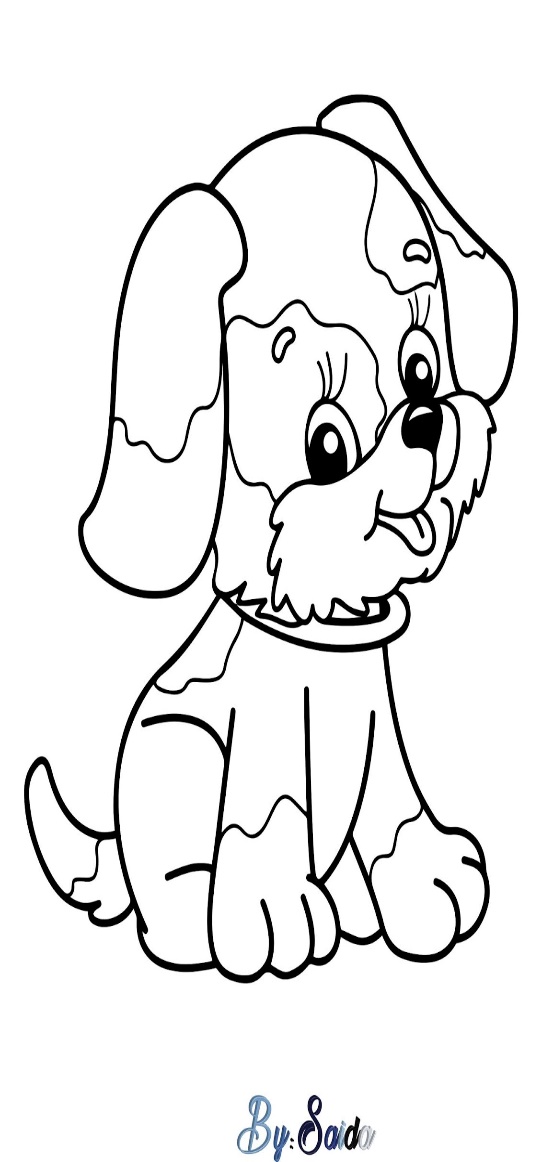 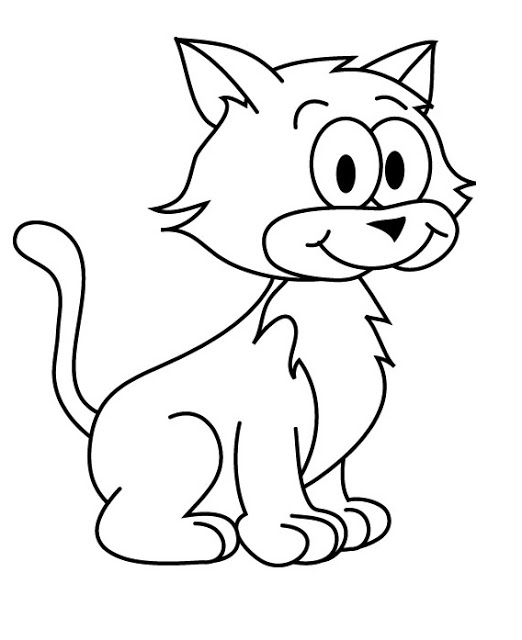 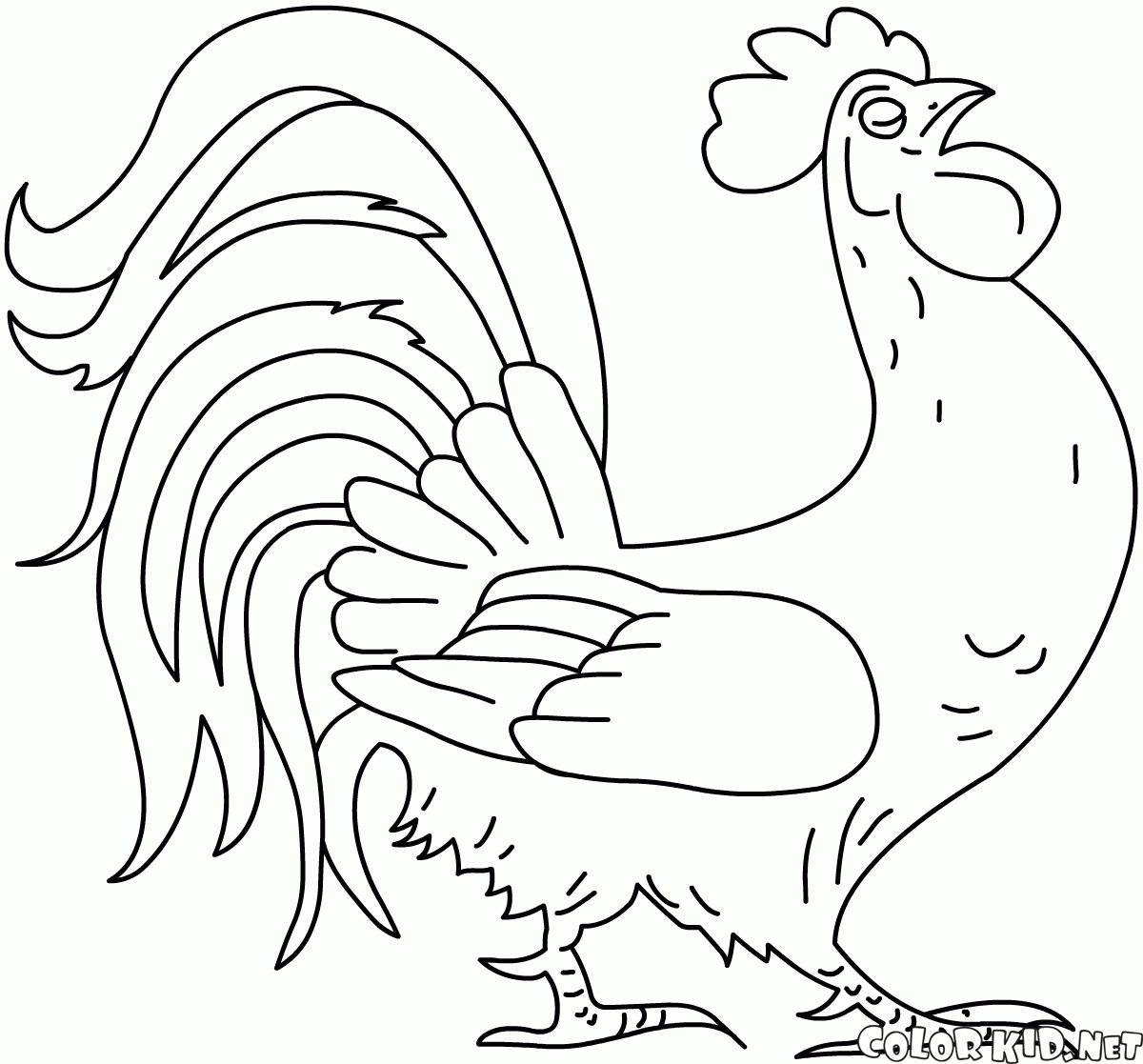 25 November 2020